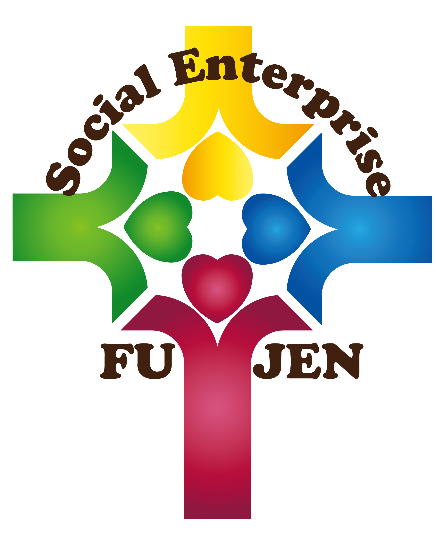 輔仁大學社會企業碩士在職學位學程
學年度第    學期論文口試公告
口試委員：　　　　　            教授
　　　　　　　　　　            教授
指導教授兼口試委員：            教授
研究生：

題目：
日期：   年   月   日(  )
時間：
地點：